Life is a struggle
	Credit makes it less of a hassle
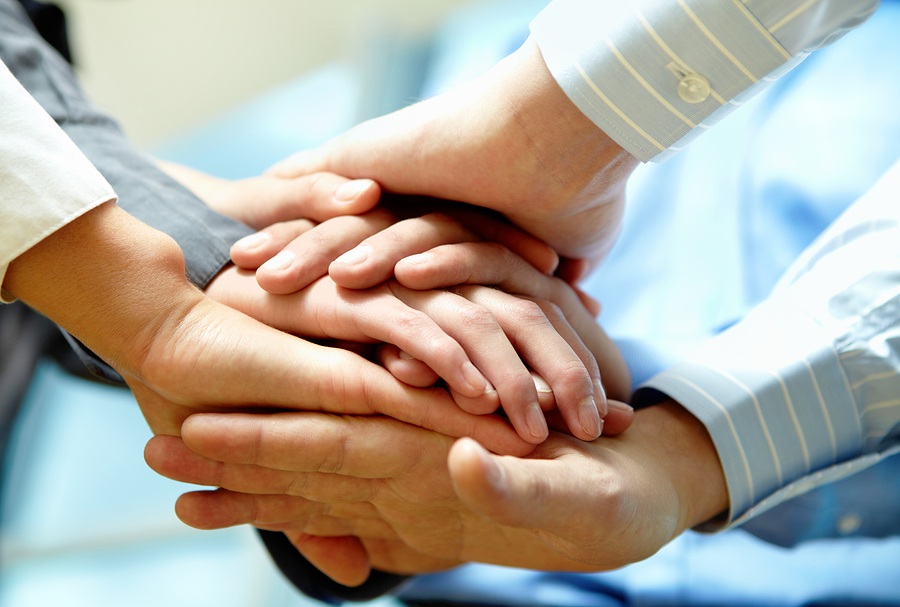 CS&T Holding
Who is Credit Systems and Techniques?
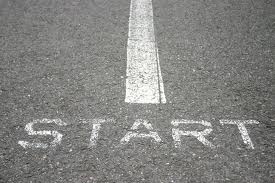 Established in 1997 in Beirut - Lebanon, Credit Systems and Techniques (CS&T) is today a HOLDING company with subsidiaries existing in MANY regional countries.
1
2
Overview
Key Values
Group Services
Departments
Database
Why CST
CS&T was first created as a Third Party Administration company (TPA) to SUPPORT insurance companies in the MANAGEMENT of their credit portfolios.
CS&T currently owns several companies which businesses involve in addition to TPA, Brokerage, Marketing and Financing.
Facts
CST Clients
Contacts
Our Group
1
CST SAL Lebanon
2
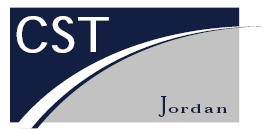 Overview
Key Values
Group Services
Departments
Database
Why CST
Lebanon
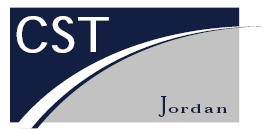 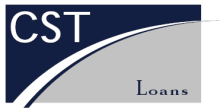 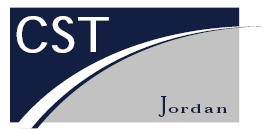 Loans
Jordan
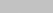 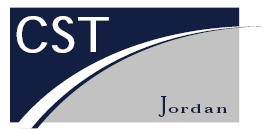 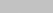 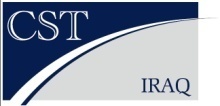 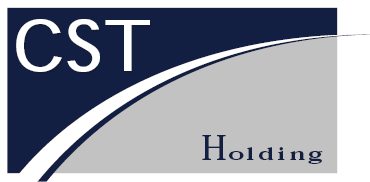 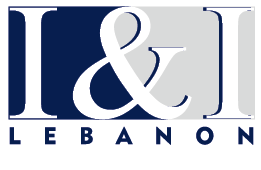 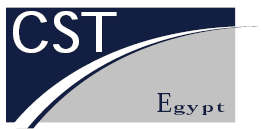 Egypt
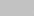 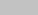 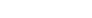 Facts
CST Clients
Contacts
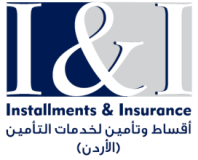 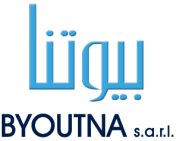 CS&T Group Services
Overview
Key Values
Group Services
Departments
Database
Why CST
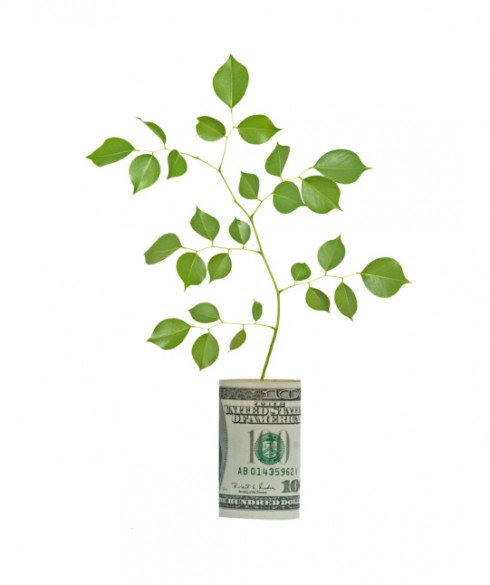 Facts
CST Clients
Contacts
Key Values
CS&T key values have always been: 
know-how, 
	
		integrity 	and 
					
				professionalism 

	… and this is how we hope to serve you best
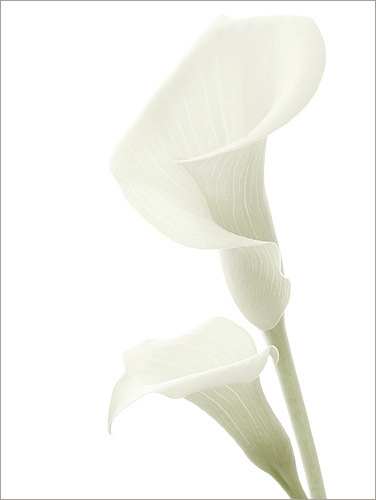 Overview
Key Values
Group Services
Departments
Database
Why CST
Facts
CST Clients
Contacts
Credit Insurance
Coverage
Advantages to Insured
Advantages to Insurance co
Advantages to Reinsurance co
Overview
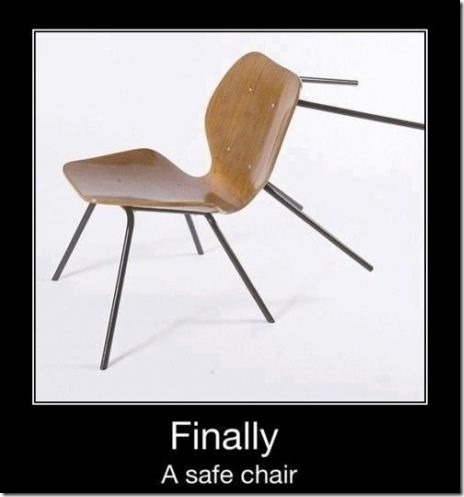 What is credit insurance?
Credit Insurance is a HEDGE made by banks, Financial Institutions and Traders against credit losses.
Coverage
Advantages to Insured
Advantages to Insurance co
Advantages to Reinsurance co
Overview
Credit Insurance provides PROTECTION for the repayment of loans made by Banks, financial institutions or traders, following the borrower’s insolvency or PAYMENT DEFAULT.
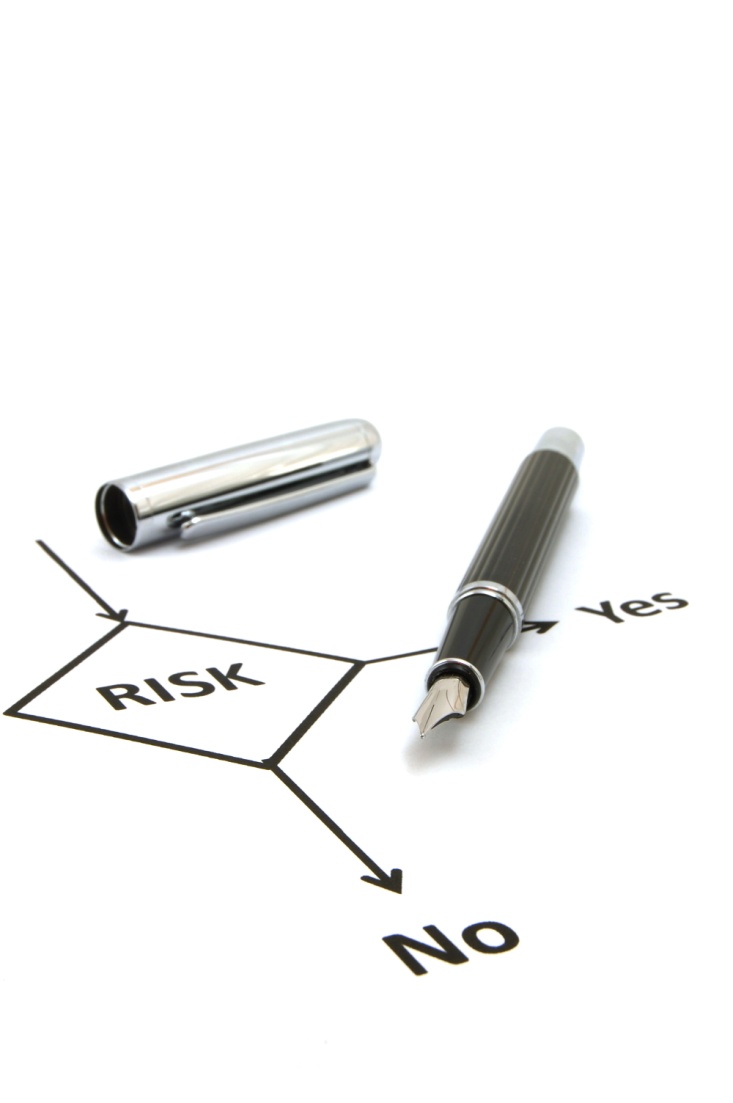 What Does Consumer Credit Insurance Cover?
All types of loans (Retail) such as:
Coverage
Advantages to Insured
Advantages to Insurance co
Advantages to Reinsurance co
Overview
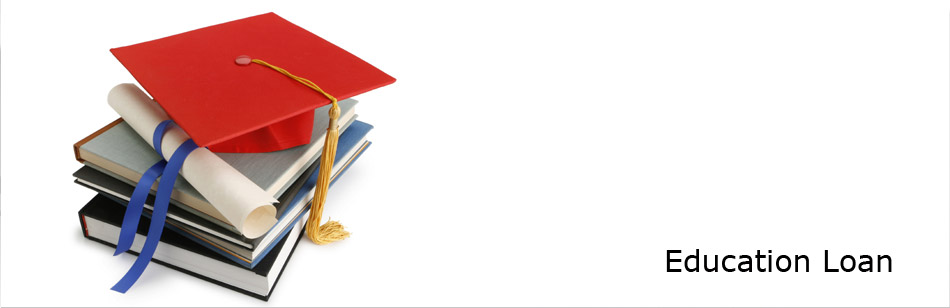 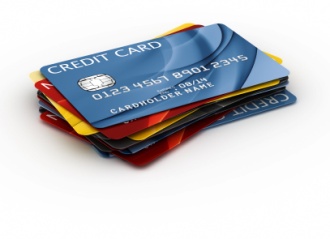 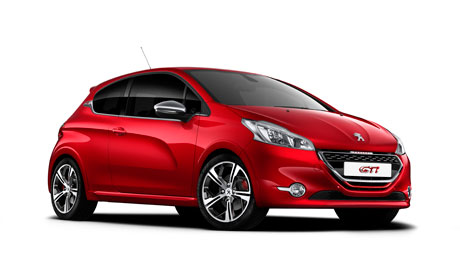 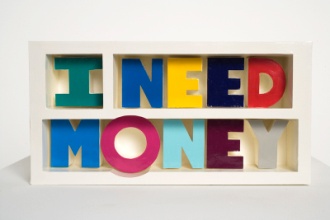 Personal Loan
Credit Cards
Education Loan
Car Loan
Consumer loans such as:
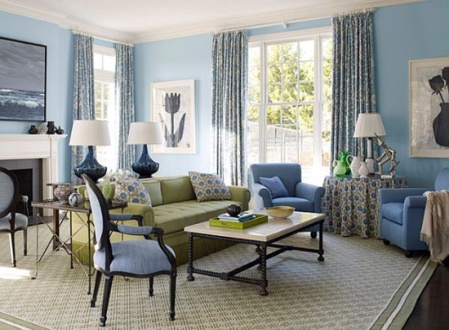 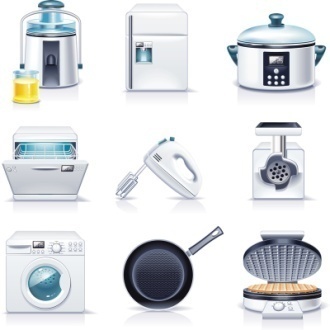 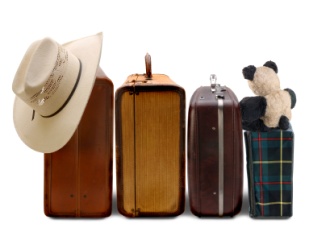 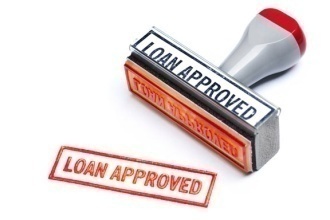 Travel Loan
Other …
Furniture Loan
Home Appliances
What Does Consumer Credit Insurance Cover?
Business to business facilities (Trade Credit)
Coverage
Advantages to Insured
Advantages to Insurance co
Advantages to Reinsurance co
Overview
Trade credit insurance provides protection of accounts receivable (sales to buyers on credit) from losses due to credit risks, such as default, insolvency and bankruptcy.

The buyers can be in the same country of the insured business (domestic trade) or in another country (export).
Advantages to the Insured
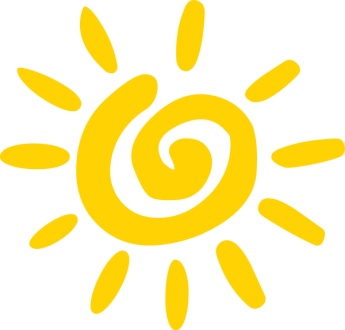 Coverage
Advantages to Insured
Advantages to Insurance co
Advantages to Reinsurance co
Overview
No worry about      legal aspects
TRANQUILITY                  TO THE INSURED
Indemnity in case of payment default
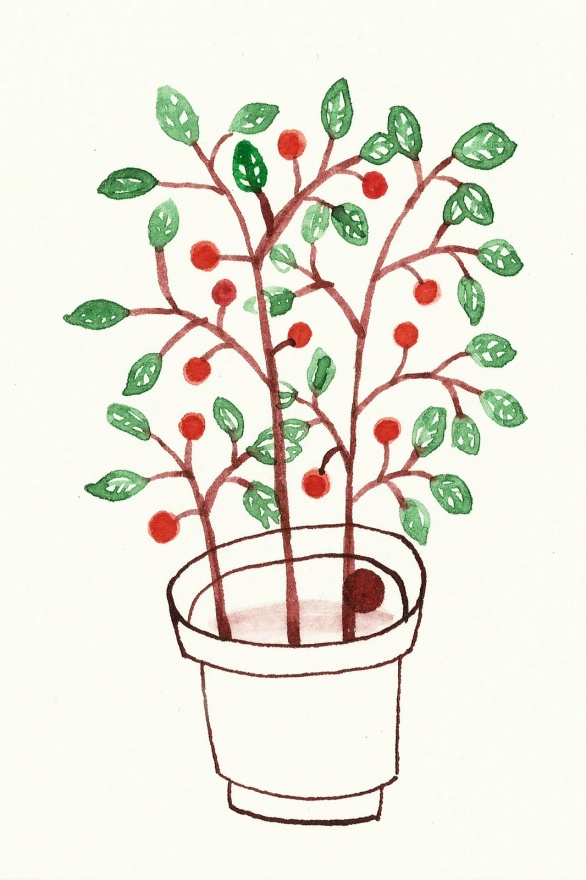 Money and time    SAVING
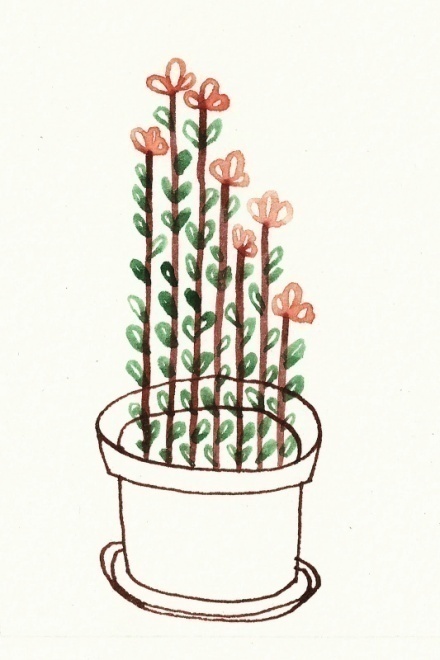 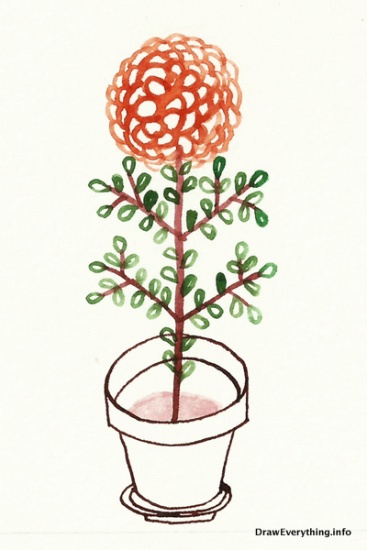 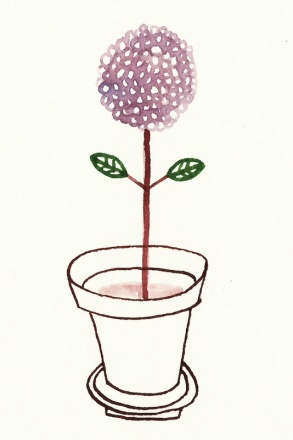 Advantages to Insurance Companies
1
Coverage
Advantages to Insured
Advantages to Insurance co
Advantages to Reinsurance co
2
Overview
Advantages to Insurance Companies
1
Coverage
Advantages to Insured
Advantages to Insurance co
Advantages to Reinsurance co
2
Overview
Advantages to reinsurance companies
1
Coverage
Advantages to Insured
Advantages to Insurance co
Advantages to Reinsurance co
2
Overview
PORTFOLIO CONTROL
Advantages to reinsurance companies
1
Coverage
Advantages to Insured
Advantages to Insurance co
Advantages to Reinsurance co
2
Overview
Departments
Overview
Key Values
Group Services
Departments
Database
Why CST
Facts
CST Clients
Contacts
Database
1
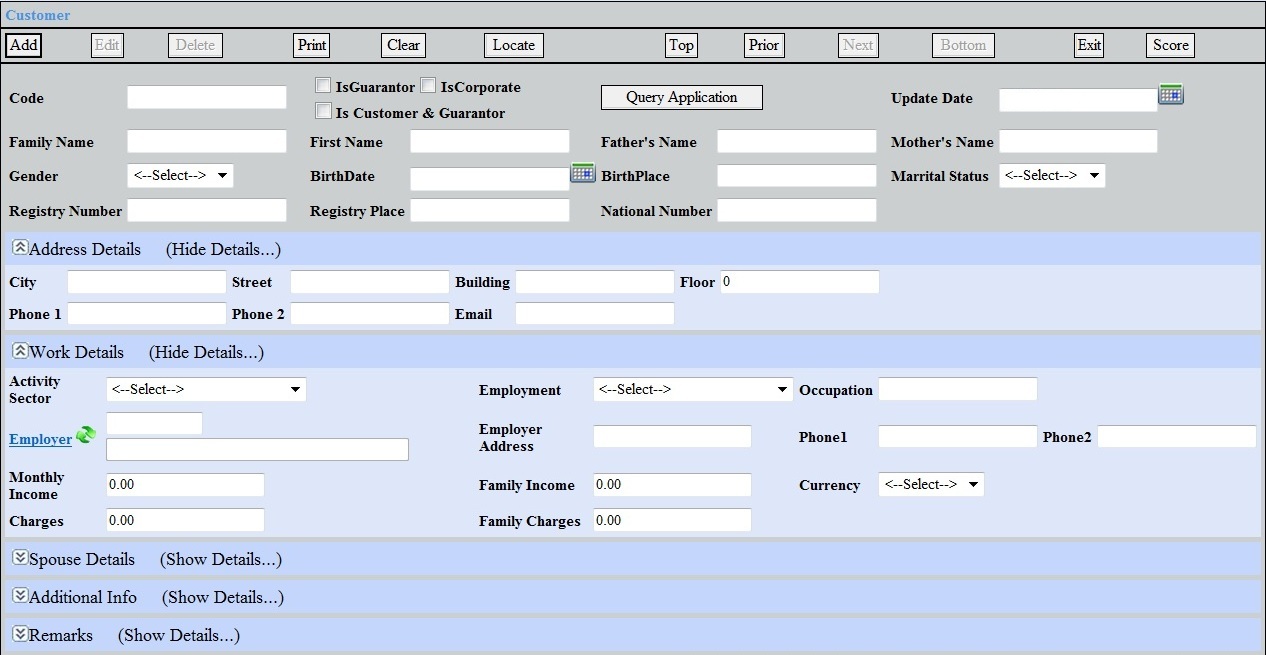 2
Overview
Key Values
Group Services
Departments
Database
Why CST
3
4
5
6
Facts
CST Clients
Contacts
Database
1
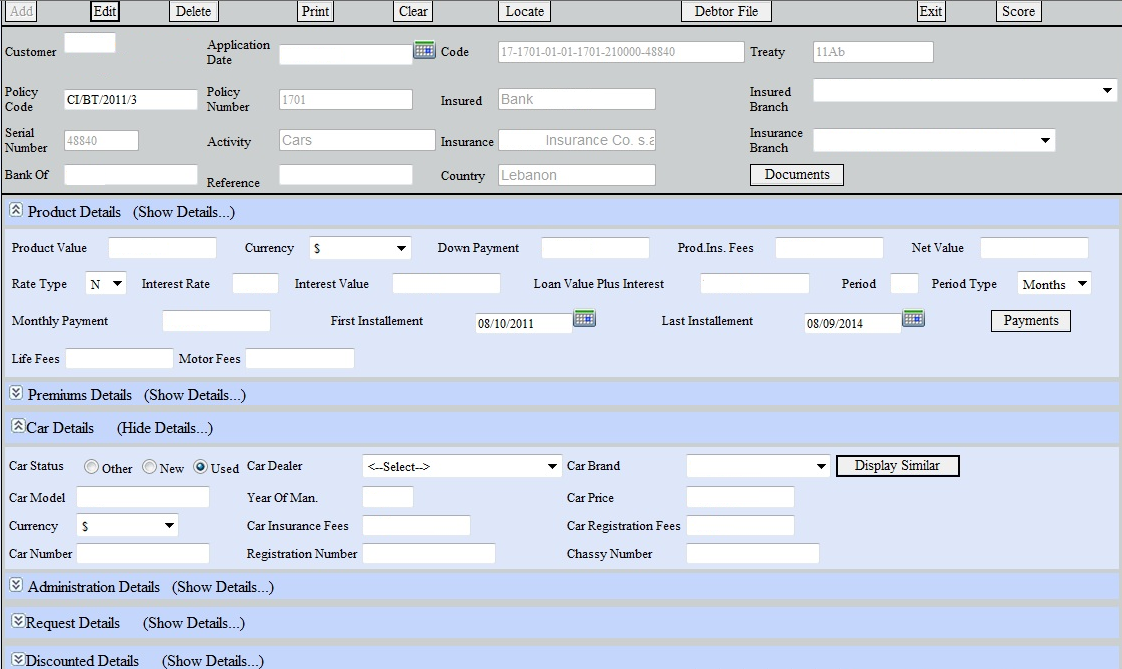 2
Overview
Key Values
Group Services
Departments
Database
Why CST
3
4
5
6
Facts
CST Clients
Contacts
Database
1
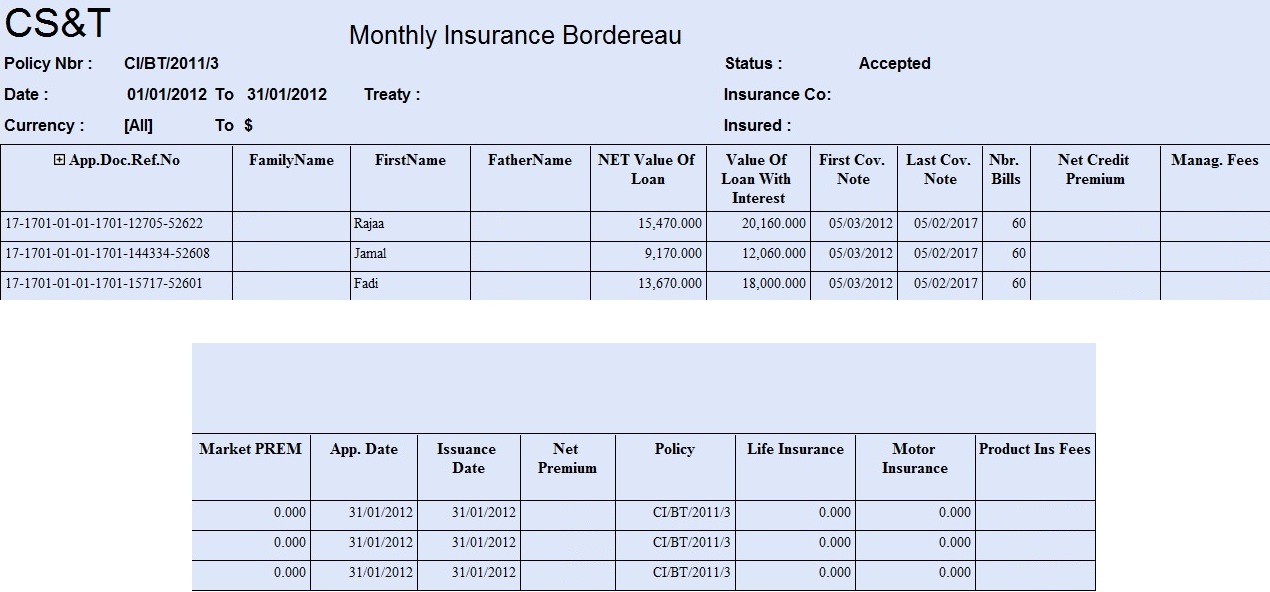 2
Overview
Key Values
Group Services
Departments
Database
Why CST
3
4
5
6
Facts
CST Clients
Contacts
Database
1
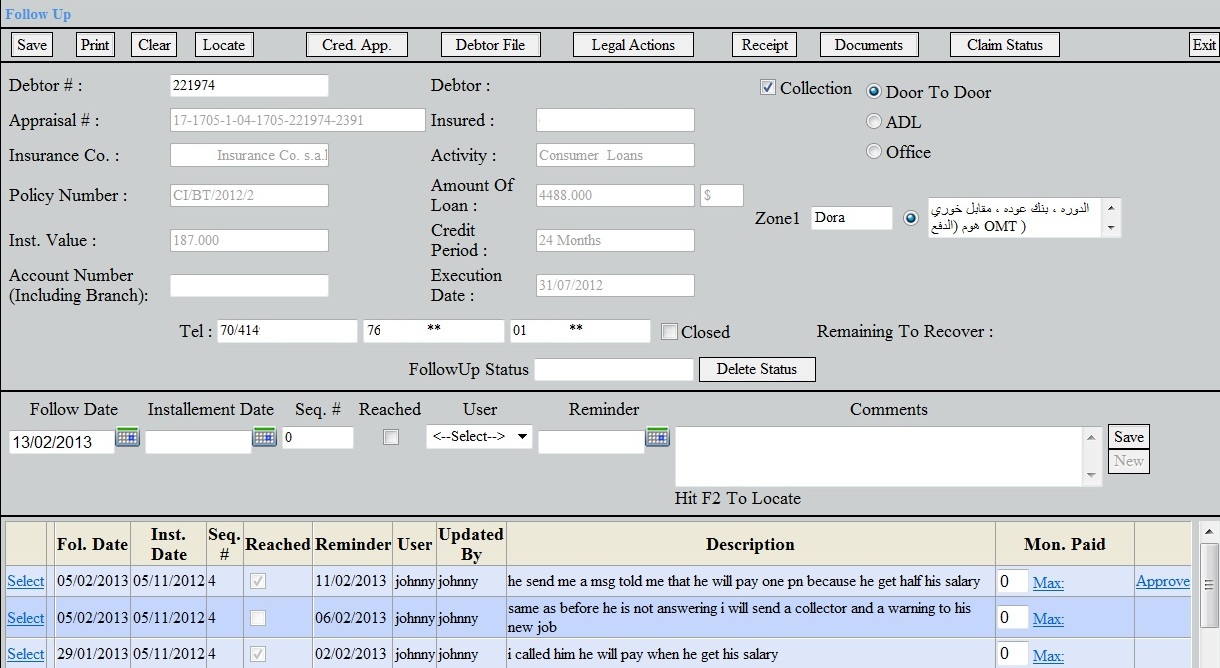 2
Overview
Key Values
Group Services
Departments
Database
Why CST
3
4
5
6
Facts
CST Clients
Contacts
Database
1
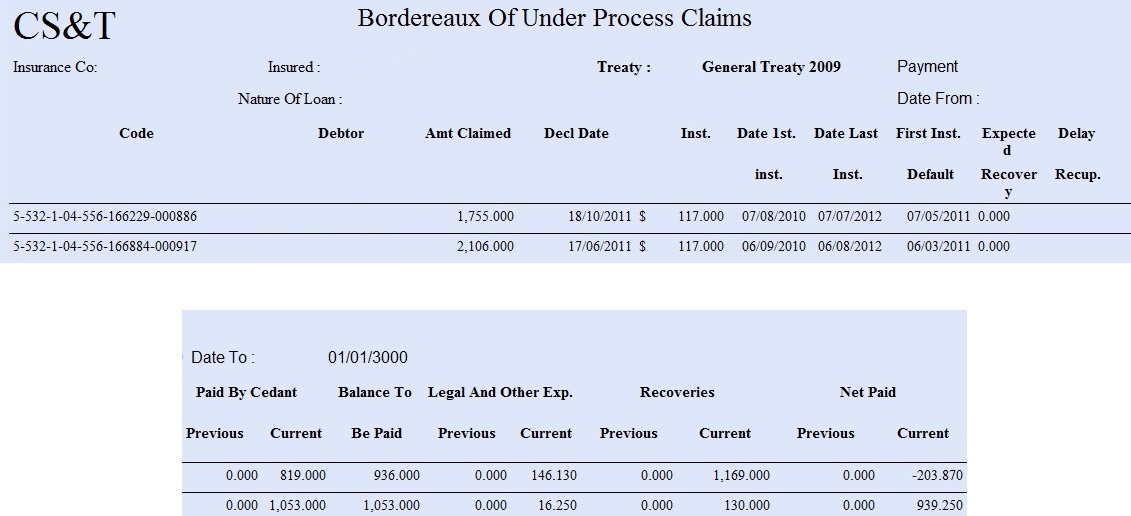 2
Overview
Key Values
Group Services
Departments
Database
Why CST
3
4
5
6
Facts
CST Clients
Contacts
Database
1
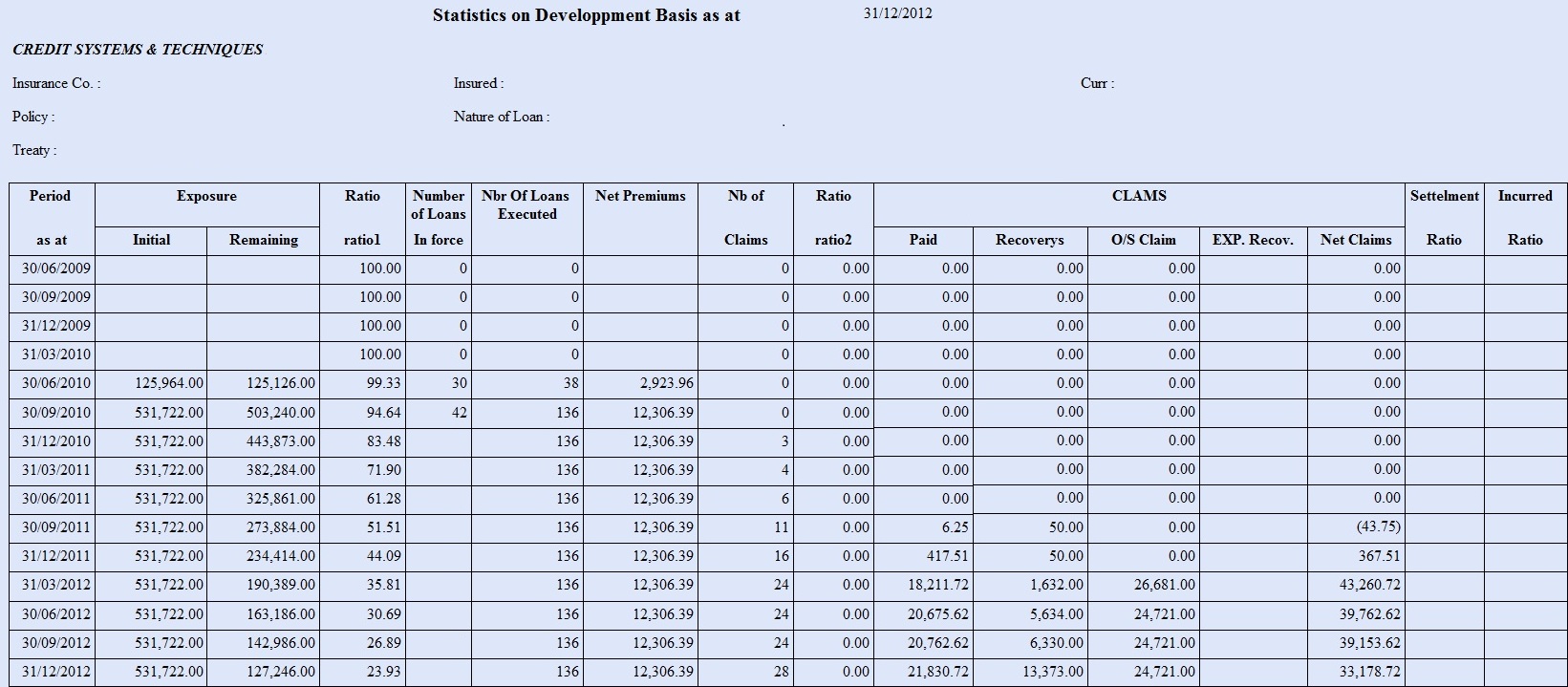 2
Overview
Key Values
Group Services
Departments
Database
Why CST
3
4
5
6
Facts
CST Clients
Contacts
Why Choose Credit Systems and Techniques
The sole credit insurance TPA in the MENA region
Overview
Key Values
Group Services
Departments
Database
Why CST
Professional expertise in the management of Corporate and Individual credit
Most Reinsurers dealing with Trade and Retail Credit Insurance require that CS&T be the credit administrator
Acts as the true and effective back office to the Insurance and the Insured
Long term reliable relationship with investigation companies
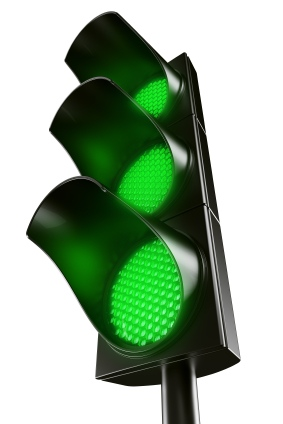 Long term reliable relationship with Reinsurers
Facts
CST Clients
Contacts
Large database with credit history
Acts as an efficient go – between among involved parties
Several lawyers engaged for recoveries
Facts
Over half a million credit application assessed
Overview
Key Values
Group Services
Departments
Database
Why CST
CST is the sole credit insurance TPA in the MENA region
Over 50% rate of recovery – ongoing
Have been managing over USD 1 billion of credit portfolio
Specialized in-house developed software
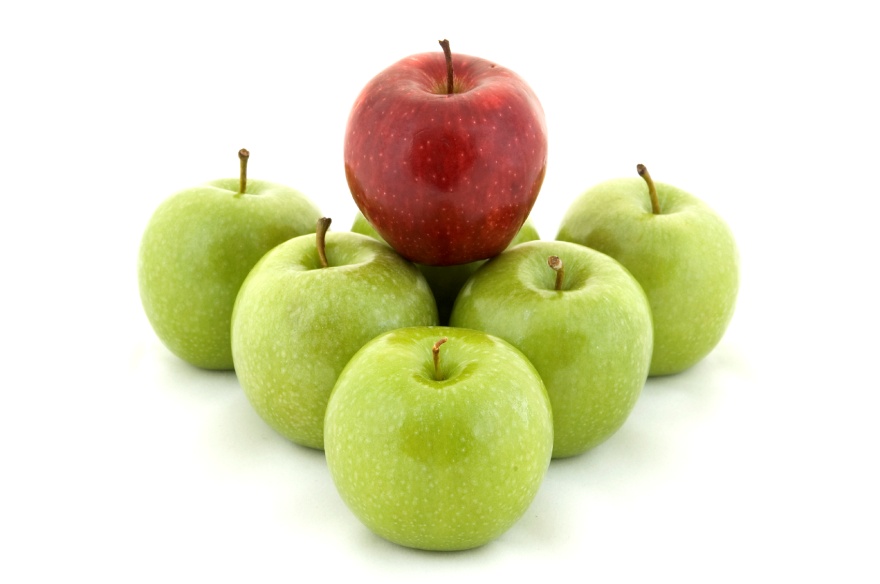 Treated over 3000 claims
Facts
CST Clients
Contacts
21 years of operation
Insurance Companies Utilizing CS&T TPA Services
AL MASHREK INS & REINS, Lebanon
1
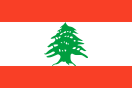 2
ARABIA INSURANCE, Lebanon
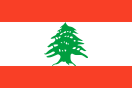 Overview
Key Values
Group Services
Departments
Database
Why CST
3
AROPE INSURANCE, Lebanon
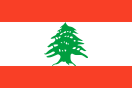 4
MEDGULF INS & REINS, Lebanon
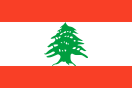 THE ARAB ASSURERS, Jordan
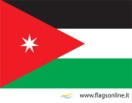 DELTA INSURANCE, Jordan
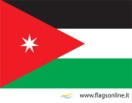 Jordan International Insurance Company (Newton), Jordan
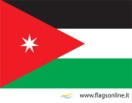 ARAB MISR INSURANCE GROUP (GIG), Egypt
Facts
CST Clients
Contacts
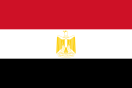 Iskan Insurance, Egypt
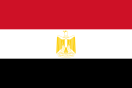 United Insurance Company, Egypt
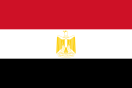 Insurance Companies Utilizing CS&T TPA Services
1
UR INTERNATIONAL INSURANCE, Iraq
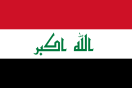 2
Bahrain National Insurance, Bahrain
Overview
Key Values
Group Services
Departments
Database
Why CST
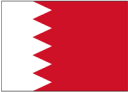 3
Enaya Insurance, Kuwait
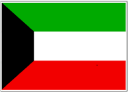 4
Doha Insurance Company, Qatar
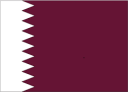 Facts
CST Clients
Contacts
Banks, Financial & Trade Companies Utilizing CS&T TPA Services (Lebanon)
1
BANK OF BEIRUT
2
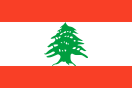 Overview
Key Values
Group Services
Departments
Database
Why CST
BLOM BANK
3
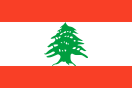 BML BANK
4
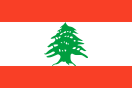 CREDIT LIBANAIS
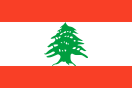 AL BARAKA BANK
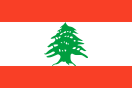 CST FOR LOANS
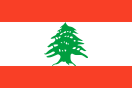 Kettaneh (Pharma)
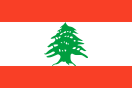 Facts
CST Clients
Contacts
Tamer Freres
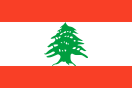 Mideast Power Systems (ITG Group)
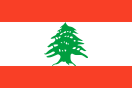 ALLCHEM
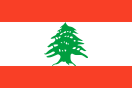 Protel
Banks, Financial & Trade Companies Utilizing CS&T TPA Services (Egypt)
1
BLOM BANK
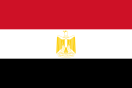 2
Overview
Key Values
Group Services
Departments
Database
Why CST
BAVARIAN AUTO GROUP
3
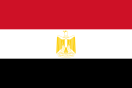 4
Dabur Egypt
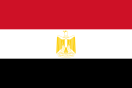 Sanita Egypt (Indevco group)
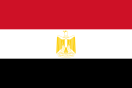 Unipacknile Egypt (Indevco group)
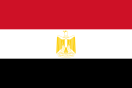 Facts
CST Clients
Contacts
Banks, Financial & Trade Companies Utilizing CS&T TPA Services (Jordan & Iraq)
BLOM BANK, Jordan
1
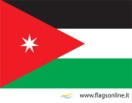 2
SOCIETE GENERALE DE BANQUE, Jordan
Overview
Key Values
Group Services
Departments
Database
Why CST
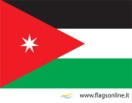 3
CAPITAL BANK OF JORDAN
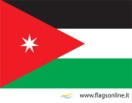 4
EGYPTIAN ARAB LAND BANK
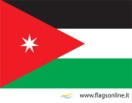 NATIONAL BANK OF IRAQ
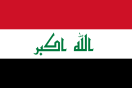 Facts
CST Clients
Contacts
Banks and Companies Utilizing CS&T Bad Debts Recovery and Other Services
BLOM BANK Lebanon
1
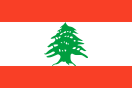 2
Bank Audi - Audi Saradar Group
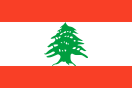 Overview
Key Values
Group Services
Departments
Database
Why CST
3
AROPE INSURANCE COMPANY
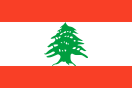 4
BEKDACHE GROUP
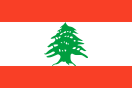 SHOUF NATIONAL COLLEGE
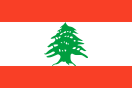 F.A KETTANEH (VW, PORSH, SCODA)
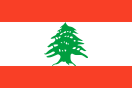 ETS. GABRIEL ABOU ADAL (VOLVO)
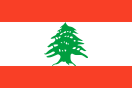 Facts
CST Clients
Contacts
CESAR DEBBAS & FILS
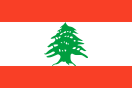 BANQUE MISR LIBAN (BML)
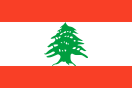 BLOM BANK Jordan
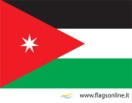 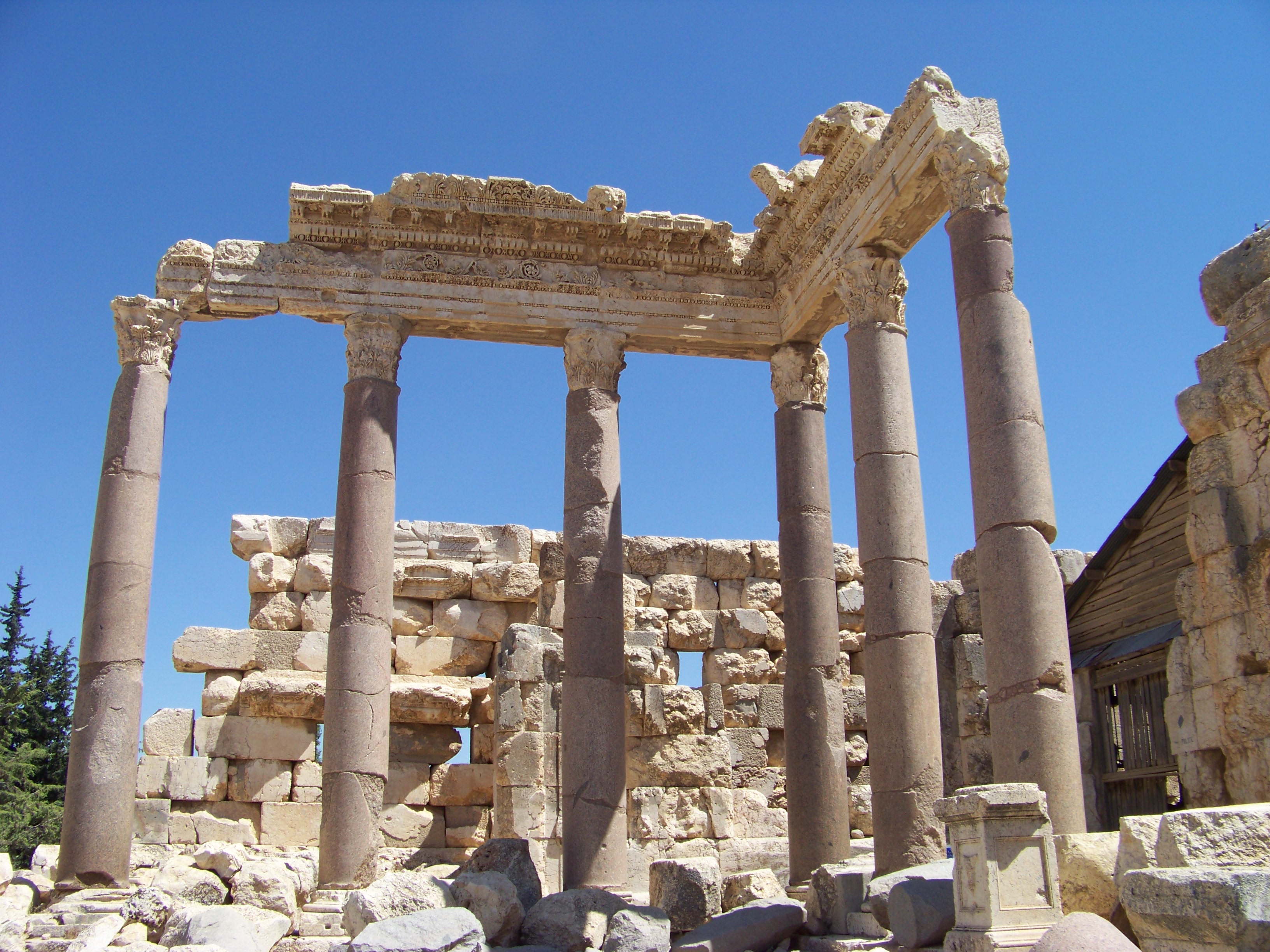 Installments 
& Insurance
Types of  Insurance Policies
Insurance Companies
Why I&I
Why Insure through I&I
Types of  Insurance Policies
Insurance Companies
Why I&I
Types of Insurance Policies
Types of  Insurance Policies
Insurance Companies
Why I&I
Insurance Companies (Lebanon)
AL MASHREK INSURANCE & REINSURANCE
1
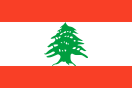 2
Types of  Insurance Policies
AMANA INSURANCE
Insurance Companies
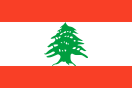 Why I&I
ARABIA INSURANCE
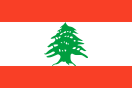 BANKERS ASSURANCE
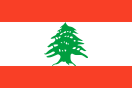 COMPASS INSURANCE
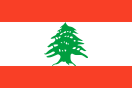 MEDGULF INSURANCE
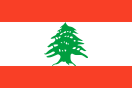 SECURITE ASSURANCE
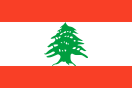 VICTOIRE ASSURANCE
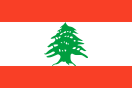 Insurance Companies (Jordan)
DELTA INSURANCE
1
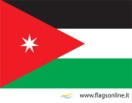 2
Types of  Insurance Policies
THE ARAB ASSURERS
Insurance Companies
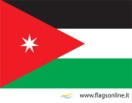 Why I&I
JORDAN EMIRATES INSURANCE
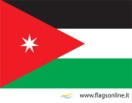 ARAB ORIENT INSURANCE
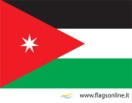 Medgulf Insurance
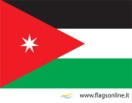 First Insurance
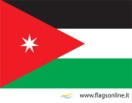 Newton Insurance
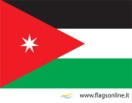 Byoutna
Financing Providers
Merchant Partners
Overview
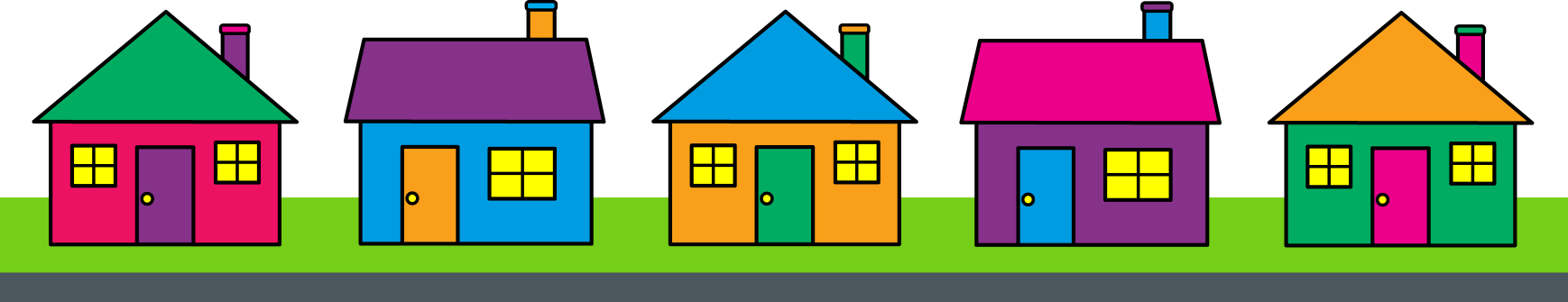 Who is Byoutna
Financing Providers
Merchant Partners
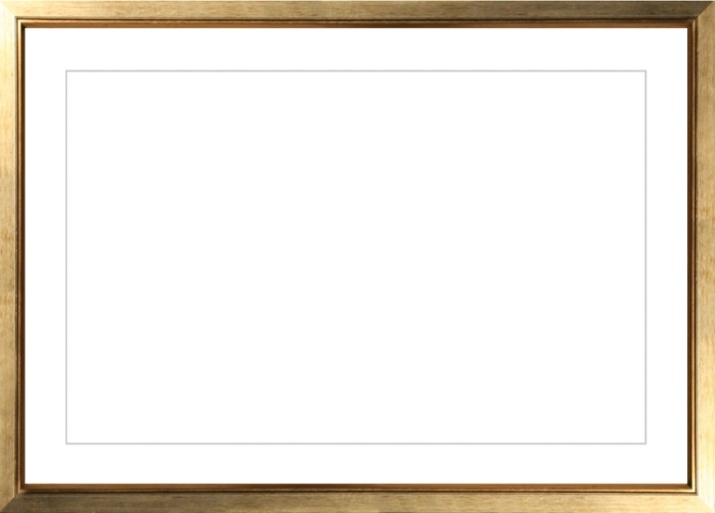 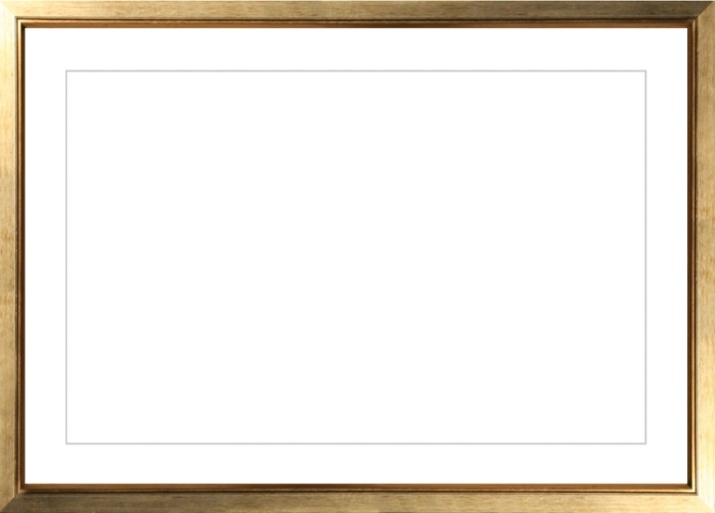 Overview
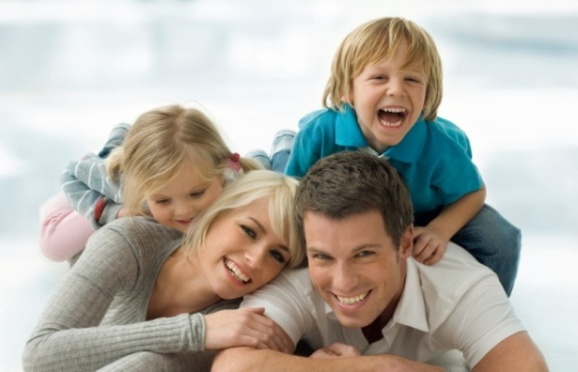 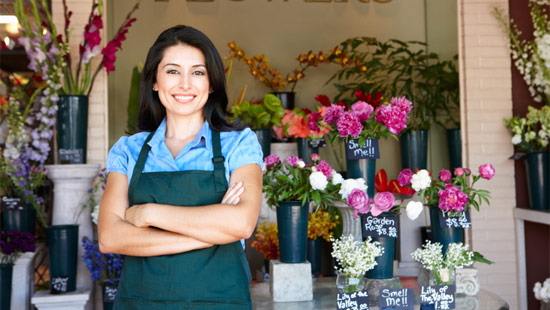 marketing company specialized in financial products, targeting low to middle income individuals wishing to purchase products and services for their households and families.
Support small traders wishing to improver their businesses.
Financing providers
Financing Providers
Merchant Partners
Overview
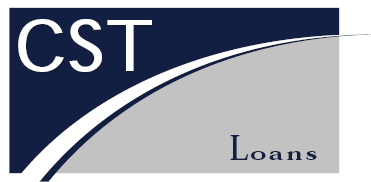 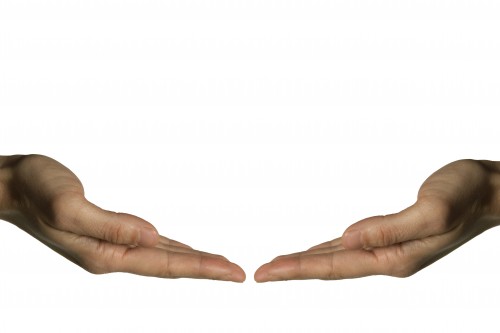 Byoutna Merchant Partners
Byounta established a network of small to medium size merchants who sells products or services to their clients and require financing.
Financing Providers
Merchant Partners
Overview
The Network includes the following types of merchants:
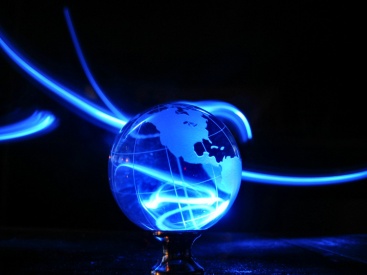 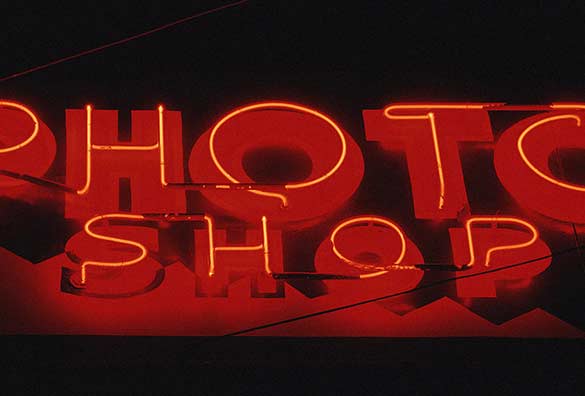 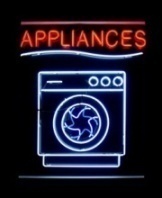 Home Appliances
Travel Agents
Photographers
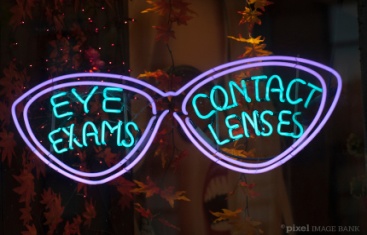 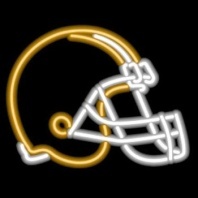 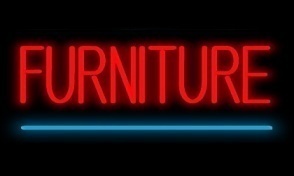 Furniture
Opticians
Sporting Goods
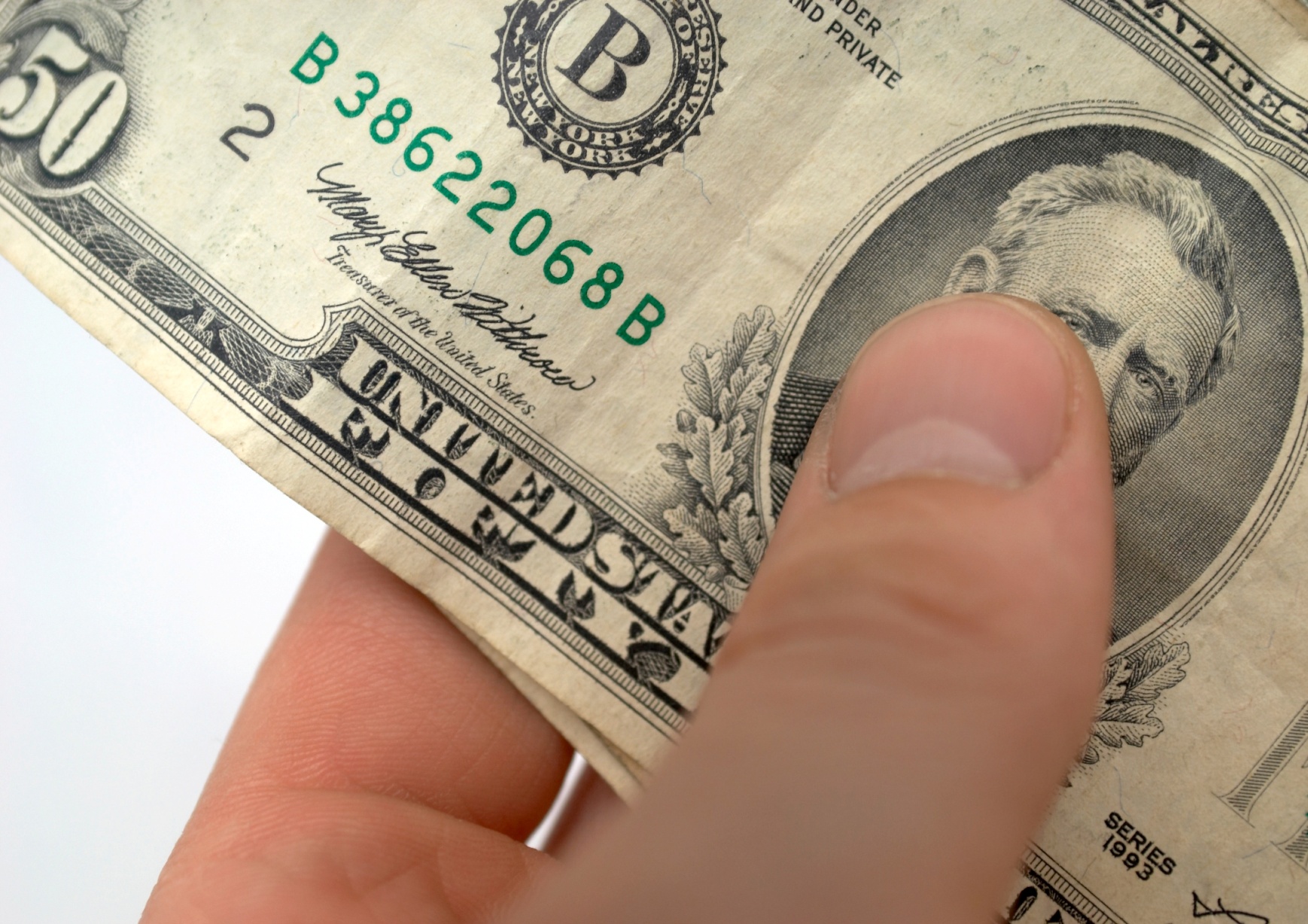 CST for LOANS(CSTLOANS)
Types of Loans
Overview
Who is CST Loans
CST for LOANS is a Lebanese lending company specialized in providing microloans to persons and companies with good credit standing at conditions substantially better than those of the microfinance industry
Types of Loans
Overview
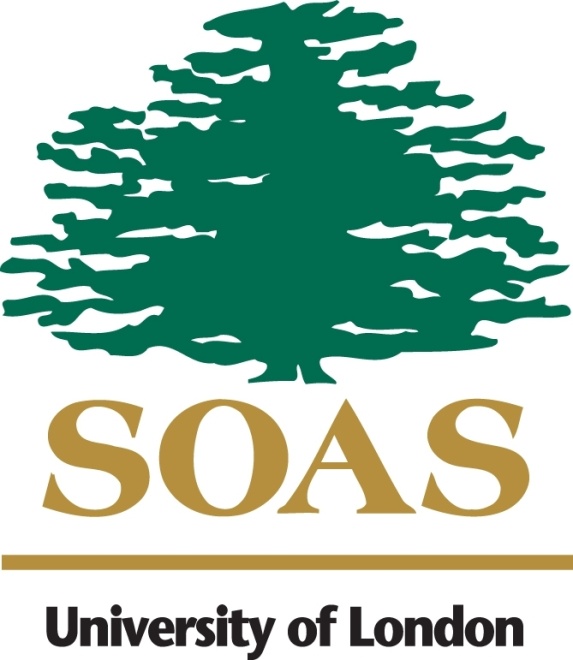 Types of Loans Financed by CST Loans
Types of Loans
Overview
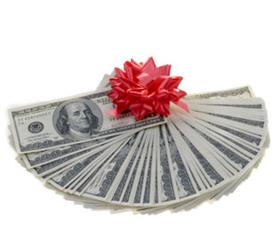 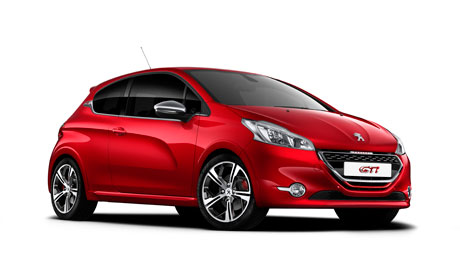 Car Loan
CONSUMER Loan
Personal Loan
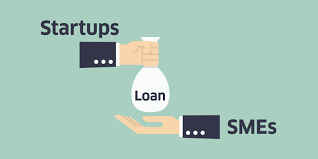 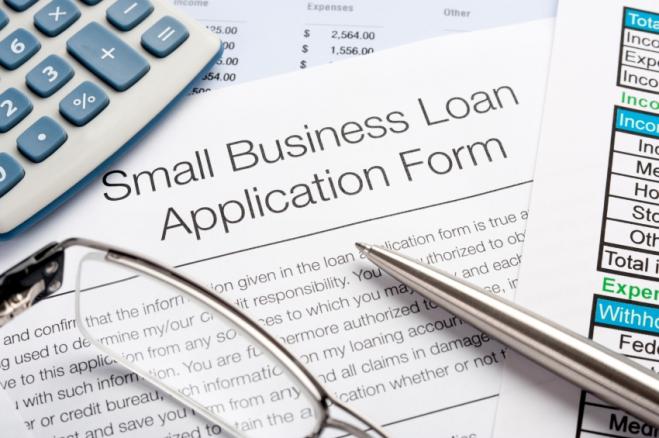 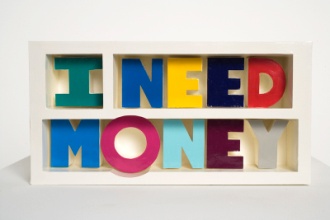 MICRO LOANS
Business LOANS
Contact CST Holding
CREDIT SYSTEMS & TECHNIQUES 
PARK JDEIDEH CENTER - 2ND FLOOR - 12, 56 STREET - SECTOR 2 JDEIDEH - P.O.BOX: 11 - 4690 BEIRUT - LEBANON
Phone: 	961 - 1 - 878125 / 879704
Mobile: 	961 - 3 – 361901
Fax: 	961 - 1 - 894242
Website: 	www.cst.com.lb
Email: 	admin@cst.com.lb
Overview
Key Values
Group Services
Departments
Database
Why CST
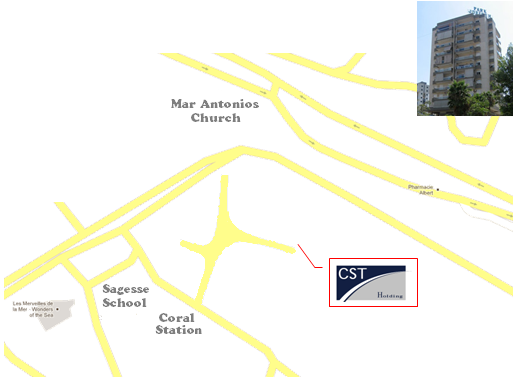 Facts
CST Clients
Contacts
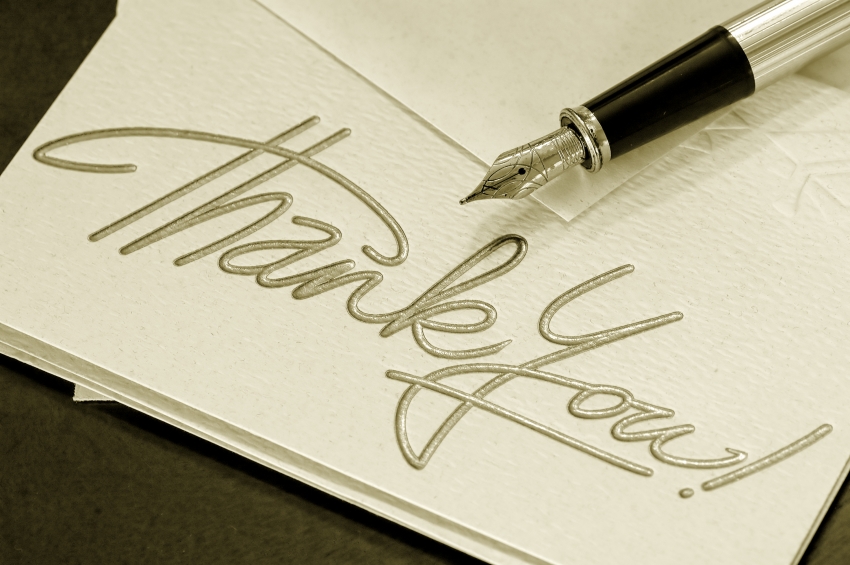 Thank You
 Main